Effect of intellectual capital, audit quality, and leverage of earnings management(empirical study on transportation companies in indonesia)
by:
NAWANG KALBUANA│NITA YULISTIANI│FIQI RAHMAWATI
On Cases
Research Background
Problem Formulations
Research Framework & Hypotheses
Data Collection & Selection
Operational Variables
Results of Statistical Description Analysis
Results of Classical Assumption Test
Results of Hypothesis Test
Conclusions
Limitations of Research & Suggestions
Table of contents
Two of president commissioners of PT Garuda Indonesia Tbk refused to sign the financial statement of 2018 because they disapproved with revenue recognition of $239.9 M US from Mahata Agreement.
PT Bank Lippo Tbk recognized  their assets of Rp 22.8 T, net losses of Rp 1.2 T, and CAR of 4.2% in the financial statement for the 3rd quarter of 2002 to the Jakarta Stock Exchange (JSX). The numbers were differed from their previous financial statement that had been published a month ago.
On cases
Research background
The financial statement is interpreted as an output that was generated by management which contains information related to the balance sheet and the performance of company in particular period.
It is not uncommon for management to adjust financial report for specific purposes. The most frequent method used by management is to manipulate the company's earnings in the current year, or to make an earning stock in the following year.
To produce quality, relevant, and actual financial reports, a qualified and authorized auditor is needed.
To determine whether the company is managing its finances correctly one of them by looking at the level of leverage in the statement of financial position.
Intellectual capital is a concept that divides into three different categories, namely human capital, structural capital, and customer capital which add a valuable value to the company (Yudhanti & Shanti, 2011).
Problem formulations
Intellectual Capital (X1)
H2
H3
Audit Quality (X2)
Earnings Management (Y)
RESEARCH FRAMEWORK
HYPOTESES
H4
H1
Leverage (X3)
DATA collection & selection
The financial statements are used as samples for the period 2014 – 2018 that retrieved from idnfinancials.com. The study population consists of 45 transportation companies using purposive sampling method.
Operational variables
Results of Statistical Description Analysis
Results of Classical Assumption Test
NORMALITY TEST │MULTICOLLINEARITY TEST
│autocorrelation test │heteroscedasticity test
NORMALITY TEST
The value of earnings management variable was transformed into log to get over the normality problem. The score after transformation is 0,200, higher than the signification score of 0,05. It indicates that the regression model had normal distribution.
MULTICOLLINEARITY TEST
*Tolerance > 0,1 
**VIF < 10
AUTOCORRELATION TEST
dL < d < 4-dU
The regression model does not occur autocorrelation and is well used in research.
HETEROSCEDASTICITY TEST
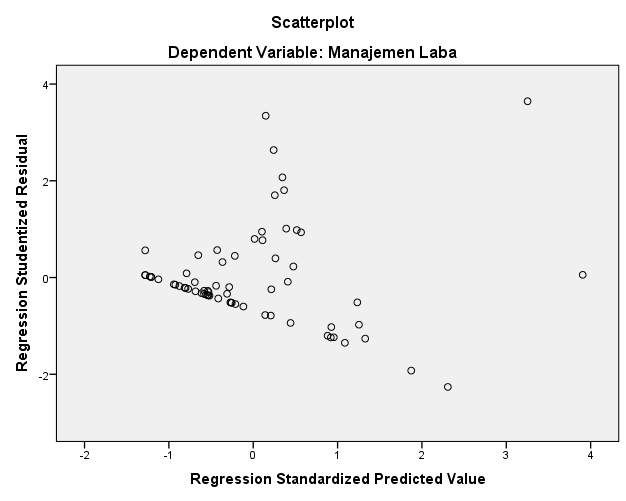 It appears that the points in the scatterplot graph are spread between the x and y axes. This shows that heteroscedasticity symptoms do not occur so that the regression model is good for use in research.
Results of Hypothesis Test
COEFFICIENT OF DETERMINATION│STATISTICAL TEST F (SIMULTANEOUS TEST)│STATISTICAL TEST T (PARTIAL TEST)
COEFFICIENT DETERMINATION
It can be seen the value of the coefficient of determination (adjusted R2) of 0.207. This shows that the variables of intellectual capital, audit quality, and leverage have an effect of 20.7% on earnings management. Other variables that affect earning management that were not covered in this study is 79.3%.
Statistical test f
The F count is 6.836 and the significance value is 0.000. The calculated F value is greater than the F table obtained which is 2.75. So it can be concluded that the variables of intellectual capital, audit quality, and leverage simultaneously affect earnings management. Thus H1 is accepted.
Statistical test t
DA = -0,003 + 0,010 IC + 0,024 AQ + 0,012 LVR + ε
*t table is 1,669
** H2 & H4 were accepted, H3 was rejected
From this research, it can be concluded that the variables of intellectual capital, audit quality, and leverage simultaneously influence earnings management in transportation companies. 
The effect of intellectual capital and leverage variable toward earning management was confirmed. While the variable of institutional ownership and managerial ownership proved to have no effect on earnings management. Consequently, only H1, H2 and H4 are accepted.
conclutions
Limitations of research & suggestions
The companies studied were only 14 transportation companies with a total sample of 68 from idnfinancials.com. Suggestions for future research can be use or add similar company sectors such as infrastructure and utilities. Further research can also be carried out on state-owned companies.
Selection of variables that are still common. For further research can use other financial ratio variables such as the ratio of return on assets (ROA), return on equity (ROE), free cash flow, and debt to equity (DER).
So far there has been no research linking the effect of intellectual capital on earnings management. Most studies use the intellectual capital variable as an indicator to measure the company's financial performance. This is caused by the treatment of intellectual capital as a variable that adds value to the company. Further research is needed to examine whether intellectual capital can overcome earnings management actions at other companies on the Indonesia Stock Exchange.
Questions?